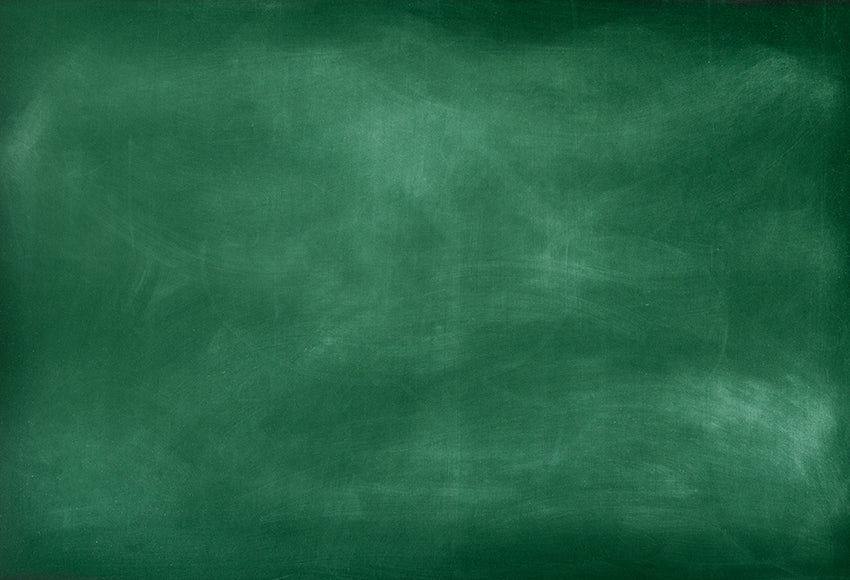 “They Have Not All Obeyed the Gospel”
“They Have Not All Obeyed the Gospel”
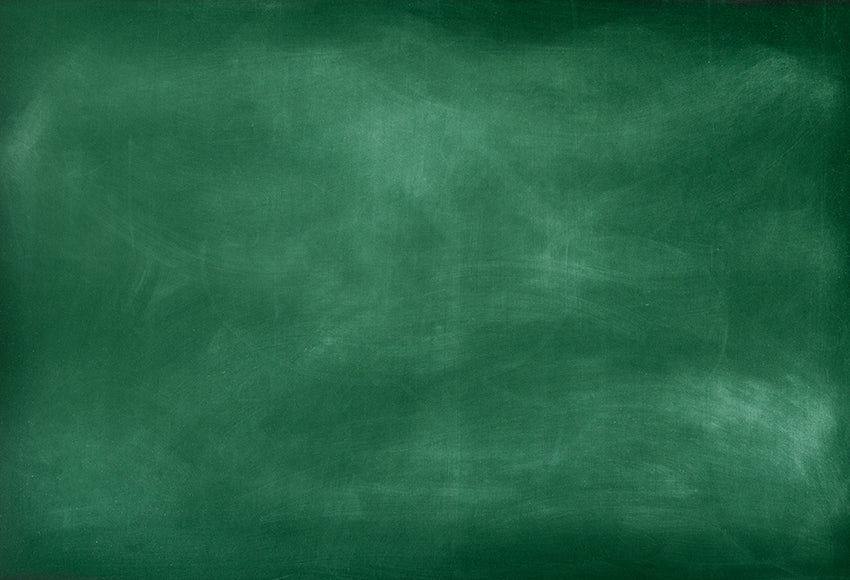 Introduction
Romans 10:16
Hebrews 4:2; 1st Peter 2:6-8
“They Have Not All Obeyed the Gospel”
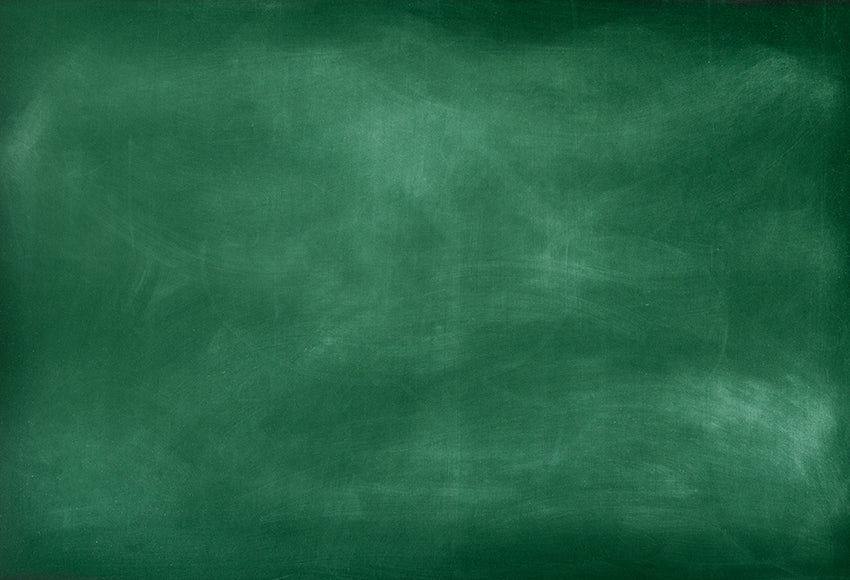 The Philosophers at Athens
Acts 17:16-34
1st Corinthians 1:22-25
2nd Corinthians 11:3
“They Have Not All Obeyed the Gospel”
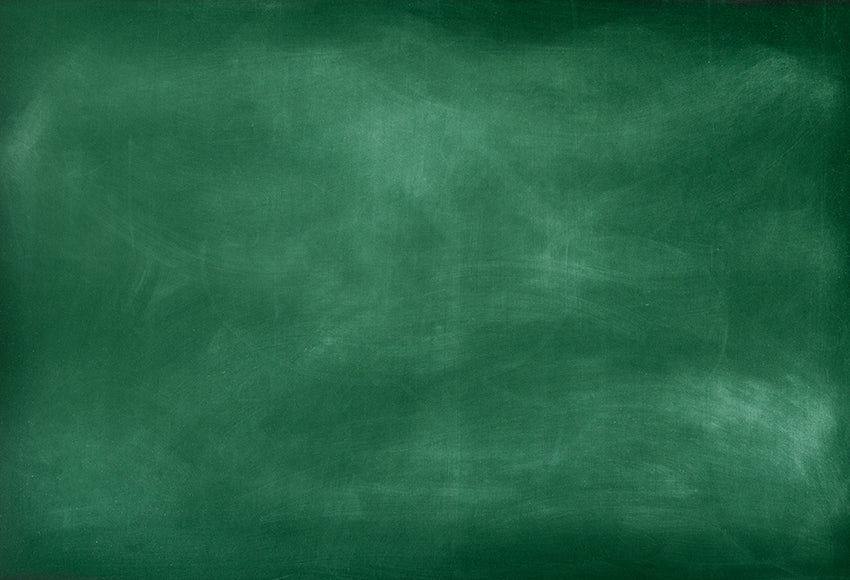 The Silversmiths at Ephesus
Acts 19:8-10, 17-20, 23-28
Luke 18:18-30
Matthew 6:31-33
“They Have Not All Obeyed the Gospel”
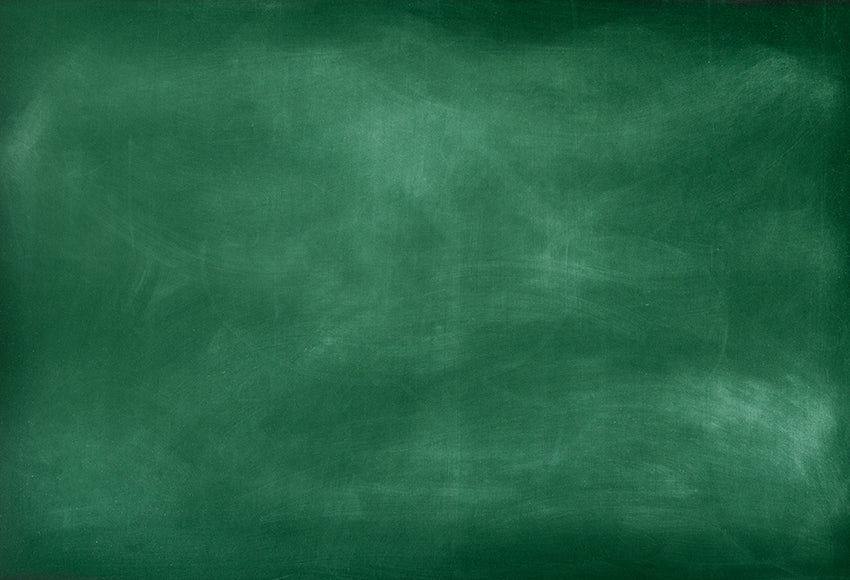 Governor Felix at Caesarea
Acts 24:24-26
2nd Corinthians 5:11; 1st John 4:18
James 4:17
John 6:22-26; 1st Timothy 6:3-5
“They Have Not All Obeyed the Gospel”
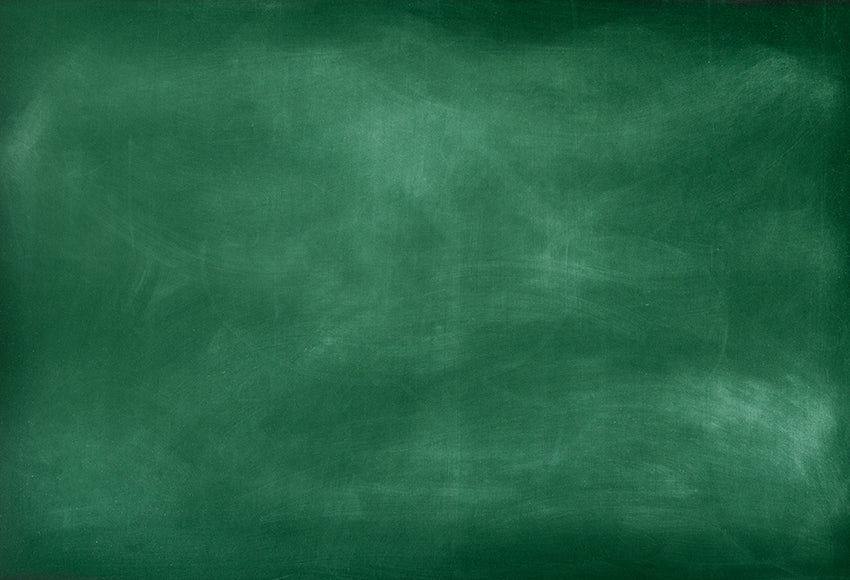 King Agrippa at Caesarea
Acts 24:24-32
1st Corinthians 1:26-29
John 12:42-43